الصحة المدرسية
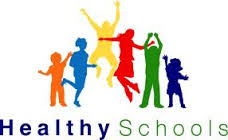 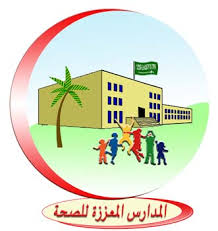 المدرسة المعززة
 للصحة
ظهرت فكرة جعل المدرسة مؤسسة معززة للصحة عام 1984م كامتداد لفكرة المدينة المعززة للصحة .و في أوائل التسعينيات الميلادية تبنى الإقليم الأوروبي من منظمة الصحة العالمية إنشاء شبكة من المدارس المعززة للصحة. عربياً: هناك عدد من الدول العربية مثل سوريا والأردن تطبق برنامج المدارس المجتمعية وهذا البرنامج شبيه ببرنامج المدارس المعززة للصحة. كما أن البرنامج مطبق تجريبياً في جمهورية مصر العربية
خليجياً: 
بادرت دول مجلس التعاون بتطبيق هذا البرنامج وهناك تنسيق وتكامل 
ذلك ومن خلال اللجنة الخليجية للصحة المدرسية
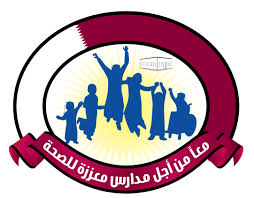 هي المـدرسة الـتي تسـعى بشكل دائم إلى تحسين وتطوير قدراتها ) المادية والبشرية ) لتوفير بيئة صحية ملائمة للتعلم والعمل مما يؤهلها للقيام بدور فعال في تعزيز صحة المجتمع
تعرفها منظمة الصحة العالمية على أنها : المكان الذي يعمل فيه كافة أفراد المجتمع المدرسي على تقديم خدمات وخبرات متكاملة وإيجابية لحماية وتعزيز صحة التلاميذ والعاملين في المدرسة.
تعريف المدرسة المعززة للصحة
أهمية الصحة المدرسية:
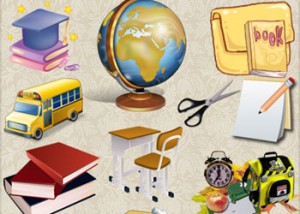 أهداف الصحة المدرسية:
مكونات برامج الصحة المدرسية:
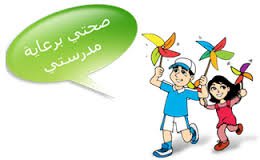 أولاً: خدمات الصحة المدرسية:
أ- تقييم صحة التلاميذ
ب- متابعة صحة التلاميذ وعلاجهم:
ج- الوقاية من الأمراض المعدية ومكافحتها:
أهم التطعيمات التي تعطى لطفل المرحلة الابتدائية:
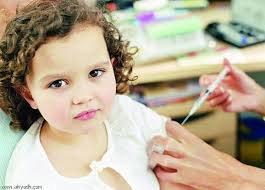 التربية الصحية في المنهج المدرسي ومهام المعلم في التربية الصحية:
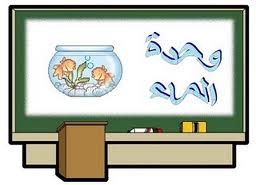 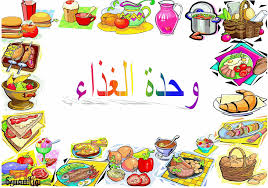 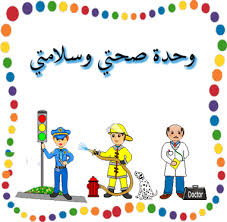 أهداف التربية الصحية المدرسية:
تكوين اتجاهات صحية سليمة للحصول على أعلى مستوى صحي 
تكوين عادات صحية سليمة في المأكل والملبس والاستفادة من الخدمات الصحية
اكساب المعلومات الأساسية بالنسبة لجسم الإنسان ووظائف الأعضاء وكيفية المحافظة على الصحة الشخصية وصحة الأسرة والوقاية من الأمراض
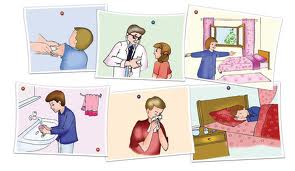 أهمية التربية الصحية لطفل ما قبل المدرسة:
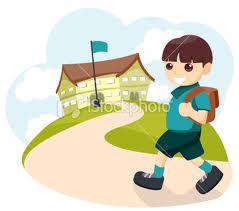 البيئة الصحية المدرسية:
تعتبر البيئة من أهم عوامل الصحة والمرض ولها تأثير على صحة الفرد صغيراً أو كبيراً وقد تؤدي البيئة غير الصحية في المدرسية إلى انتشار الأمراض المعدية..
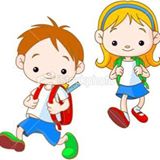 أولاً:
المبنى المدرسي:
يجب أن يراعى في المبنى المدرسي المواصفات التالية:
أن يتمشى مع الاحتياجات الفسيولوجية للتلاميذ.
ان يتمشى مع الاحتياجات النفسية والاجتماعية.
أن يكون مستكملاً للإشتراطات الصحية لكي يحد من انتشار الأمراض الصحية.
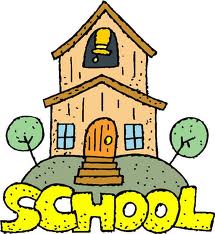 ويراعى في المبنى المدرسي ما يلي:
أن يكون الموقع سهل المواصلات، بعيداً عن الضوضاء والإزدحام، قريب من المرافق العامة مثل المياه الصالحة للشرب، بعيداً عن الأماكن غير الآمنة مثل مستودعات المواد القابلة للاشتعال .
أن تتوفر فيه الاحتياطات للازمة للطوارئ (سلم أمان  يتماشى مع سن التلاميذ واحتياجاتهم- مناسب لحالات الإخلاء- طفاية حريق وإسعافات للأمان)
أن لا يزيد الارتفاع عن طابقين.
يبنى بمادة صلبة تقاوم الانهيار والحروق وتسرب الرطوبة والحشرات.
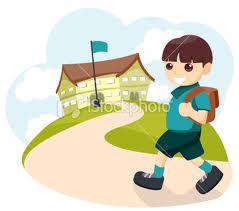 ثانياً:
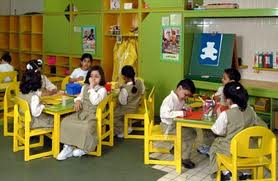 حجرة الدراسة:
يجب أن تتوفر في  حجرة الصف الشروط الصحية اللازمة لراحة التلاميذ والمحافظة على صحتهم وتهيئة الجو المناسب.
أن يكون حجرة الصف مناسبة لعدد التلاميذ.
تتم التهوية بواسطة النوافذ، ويكون ارتفاعها أعلى من مستوى الأطفال حتى لا يتعرض الطفل للغبار الهوائي أو السقوط.
تتم الإضاءة عن طريق النوافذ ولتجديد الهواء من خلال أشعة الشمس .
يكون دهان الحائط بألوان فاتحة.
أن تكون المقاعد مناسبة لأحجام التلاميذ، مطلية بطلاء أملس.
ثالثاً:
المرافق المدرسية:
يجب أن تكون مياه الشرب من مصدر صحي مأمون.
أن تكون الصنابير مرتفعة عن مستوى الحوض حتى لا تتلوث في حال
 امتلاء الحوض بالماء.
يجب أن تتناسب الأحواض مع طول التلاميذ وتكون قريبة من أماكن الأكل والملعب والمراحيض.
يجب أن تكون المراحيض مناسبة لعدد التلاميذ وعمل الصيانة الدورية لها والاهتمام بنظافتها.
يجب أن تكون في المدرسة غرفة للعيادة الطبية مجهزة ويوجد بها طبيب
 لمتابعة حالات التلاميذ.
أن تكون مساحة فناء المدرسة واسعاً يتسع للعب والرياضة.
يجب متابعة العاملين بالمقصف من خلال الكشف الطبي ومراعاة النظافة الشخصية ومتابعة الأغذية المباعة ومدة صلاحيتها وأماكن حفظها.
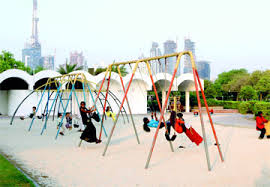 رابعاً:
المناخ الاجتماعي والنفسي:
تعتبر البيئة الاجتماعية والنفسية الصحية بالمدرسة مهمة جداً ويتم تدعيمها من خلال:
عقد مجالس الآباء والأمهات ( لمناقشة مشاكل التلاميذ والعمل على حلها)
الرحلات المدرسية
الحفلات الترفيهية
الأنشطة الرياضية والجمعيات العلمية
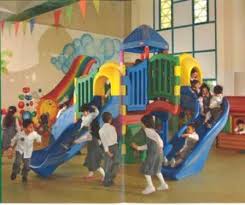 الرعاية الصحية لطفل ما قبل المدرسة:
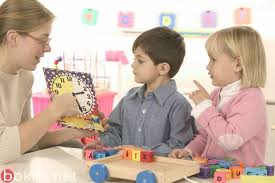 المخاطر التي تهدد الأطفال في الدول النامية:
الحاجة إلى برامج رعاية الطفولة سببها:
أهم خدمات الرعاية الصحية لطفل ما قبل المدرسة: